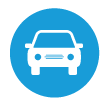 Transportation
Global transportation energy consumption
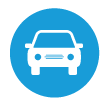 Transportation energy consumption
quadrillion British thermal units
history    projections
2
Transportation energy consumption by region
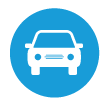 OECD transportation energy consumption
quadrillion British thermal units
Non-OECD transportation energy consumption
quadrillion British thermal units
history    projections
history    projections
China

India

Other Asia

Middle East
Africa
Americas
Europe 
and Eurasia
Asia

Americas



Europe
3
Transportation energy consumption by fuel type
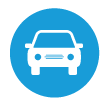 Transportation energy consumption, OECD
quadrillion British thermal units
Transportation energy consumption, 
non-OECD
quadrillion British thermal units
history   projections
history   projections
4
Transportation energy consumption by fuel type
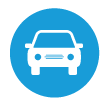 Transportation energy consumption, OECD
quadrillion British thermal units
Transportation energy consumption, non-OECD
quadrillion British thermal units
5
Transportation energy consumption by type
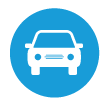 Transportation sector energy consumption, non-OECD
quadrillion British thermal units
Transportation sector energy consumption, OECD
quadrillion British thermal units
history   projections
history   projections
passenger






freight
6
Passenger vehicle travel by region
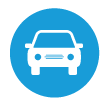 Passenger vehicle travel, select regions
billion passenger miles traveled
history     projections
China
India


United States
Other non-OECD Asia
Africa
OECD Europe


Middle East
7
Global light-duty vehicle stock by fuel type
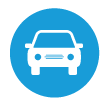 Light-duty vehicle stock, OECD
billions of vehicles
Light-duty vehicle stock, non-OECD
billions of vehicles
history   projections
history    projections
8
Passenger travel demand, energy use, and energy intensity
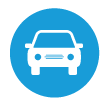 Passenger travel demand
trillion passenger-miles
Passenger travel energy intensity
quadrillion British thermal units per passenger-mile
Passenger travel energy use
quadrillion British thermal units
history    projections
history    projections
OECD



non-OECD
non-OECD



OECD
9
Passenger travel demand by mode
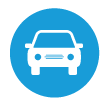 Passenger travel demand by mode, OECD
trillion passenger-miles
Passenger travel demand by mode, non-OECD
trillion passenger-miles
history  projections
rail


light duty vehicles



buses

air
two- or three- wheeled vehicles
10
Passenger transportation energy consumption by mode
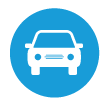 Passenger transportation energy consumption, non-OECD
quadrillion British thermal units
Passenger transportation energy consumption, OECD
quadrillion British thermal units
history   projections
history   projections
light-duty
vehicles



air
two- or 
three-
wheeled
vehicles
rail
buses
11
Light-duty passenger vehicle stock by technology
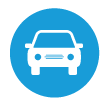 Light-duty passenger vehicle stock
billions of passenger vehicles
electric stock
conventional stock
history  projections
history  projections
history  projections
non-OECD


OECD
non-OECD

OECD
non-OECD



OECD
Note:  Electric stock includes all-electric vehicles and plug-in hybrid electric vehicles.
12
Passenger air travel, efficiency, and jet fuel consumption
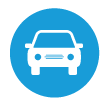 Passenger air travel, efficiency, and jet fuel energy consumption, OECD
index, 2019 = 1.0
Passenger air travel, efficiency, and jet fuel energy consumption, non-OECD
index, 2019 = 1.0
history   projections
history   projections
13
Passenger air travel by region
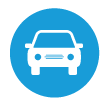 Passenger air travel, select regions
trillion passenger–miles traveled
China
India

United States
Other Asia
Africa
OECD Europe


Middle East
history   projections
14
Freight transportation energy consumption by mode
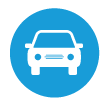 Freight transportation energy consumption, OECD
quadrillion British thermal units
Freight transportation energy consumption, non-OECD
quadrillion British thermal units
history   projections
history    projections
heavy 
heavy truck
medium
heavy truck
light
heavy truck
pipeline
international
marine
domestic
marine 
rail
15